DELETE THIS SLIDE BEFORE PRESENTING
This presentation may help you communicate the value of behavioral health integration (BHI) to providers, administrators, and others working in integrated settings. It will provide organizations with baseline information to help strengthen buy-in and to better engage key stakeholders such as public health officials, senior management, payers and funders, and policymakers. 
Organizations should review and customize the slide deck using their branded slides to fit the needs of the organization. Consider where your organization is at on its path toward integration. 
Users may mix, match and edit as appropriate to tailor to audience needs. 
Customize the message depending on your audience. It may look one way if you are presenting to payers and another if you are presenting to legislators.
The Value of Integrated Behavioral Health
[Speaker Notes: Note to presenter:

The ability to demonstrate financial value and return on investment and ultimately, sustainability, will be critical to the viability of integrated behavioral health services in your organization. 
The ability to track revenue and value surrounding the implementation of integrated care can serve as a benchmark for organizations to help not only develop, but also sustain and grow, in your organization’s integrated care model.]
Building the Case for Integrated Care
“We should not maintain state systems if the alternative is being part of the mainstream … we must lead to achieve integration of care everywhere … I believe that a few entrepreneurial leaders will embrace the challenges of true integration … from policy to plan to practice. These entrepreneurs will also succeed in business because the game will come to them.”
-- M. Hogan, Former Commissioner, NYS OMH
[Speaker Notes: Facilitator Notes
Customize with quote that will be meaningful to the audience. For example, if you are presenting to a team of primary care providers, consider a quote from a physician or nurse champion or a patient. If you are presenting to a team of legislators, include a quote from a legislator or patient story.]
What is Integrated Care?
The care that results from a practice team of primary care and behavioral health clinicians and other staff working with patients and families, using a systematic and cost-effective approach to provide patient-centered care for a defined population.
[Speaker Notes: Facilitator Notes
Share the definition of integrated care. This is one definition however there are several that you may choose from. 

Source: 
Peek CJ and the National Integration Academy Council. Lexicon for Behavioral Health and Primary Care Integration: Concepts and Definitions Developed by Expert Consensus. AHRQ Publication No. 13-IP001-EF. Rockville, MD: Agency for healthcare Research and Quality. 2013.]
Why Integrated Care?
As many as 40 percent of all patients seen in primary care settings have a mental illness.
27 percent of Americans will suffer from a substance use disorder during their lifetime. 
80 percent of patients with behavioral health concerns present in ED or primary care clinics. 
Approximately 67 percent of patients with behavioral health disorders do not receive the care they need. 
68 percent of adults with mental disorders have comorbid chronic health disorders, and 29 percent of adults with chronic health disorders have mental health disorders.
[Speaker Notes: Facilitator Notes
Customize to include information on the impact of integrated care in your community and primary care clinic. 
Consider including statistics from your community. Depending on the audience, you may need to include information on the prevalence of mental illness and substance use disorders. 
You may also consider including information on what is happening in your state around integration. 

Source: 
http://www.aha.org/research/reports/tw/12jan-tw-behavhealth.pdf    
https://www.psychiatry.org/news-room/apa-blogs/apa-blog/2016/11/cms-shows-strong-support-for-collaborative-care 
http://www.commonwealthfund.org/publications/newsletters/quality-matters/2014/august-september/in-focus]
Why Integrated Care?
Integration of behavioral health into primary care represents a worthwhile investment because it:
Increases access to behavioral health care.
Improves health outcomes for patients with mental illness and/or substance use disorders. 
Improves health behaviors such as compliance with treatment recommendations, exercise, and diet. 
Reduces overall health care costs, thus representing the opportunity for shared savings for primary care practices.
[Speaker Notes: Facilitator Notes
Here your goal is to help build the buy in for integrated care. Share with the audience information about increased access to care, improved health outcomes and reductions in costs. Consider if there are additional points that will resonate with your audience such as national statistics, local statistics, etc. You may also want to include information about the impact of increased access to behavioral health care on other systems, such as the criminal justice system, homelessness, lost productivity in the workplace and/or schools, etc.

Source: 	
http://www.jabfm.org/content/30/1/25.full?sid=f635119b-7243-4bfe-bbd2-3241c11377f4
https://www.ncbi.nlm.nih.gov/pubmed/28379819
http://medicaleconomics.modernmedicine.com/medical-economics/content/tags/affordable-care-act/integrating-primary-care-and-mental-health-key-im?page=full]
Why Integrated Care? For Children
In pediatric practices, integration focuses on prevention, developmental screening, and early intervention.
Early identification of trauma, social and emotional disturbance in children, can lead to better quality of life and better health outcomes.
Integrated care for children often involves the entire family unit.
[Speaker Notes: Facilitator Notes
Share information on the importance of integrating behavioral health for children. Even though your population may primarily be adults, the opportunity for integrating early identification of trauma, social and emotional disturbance in children, is important and there may be other partnering organizations in your community that focus on children and families. 

Source: 
https://www.samhsa.gov/capt/practicing-effective-prevention/prevention-behavioral-health/adverse-childhood-experiences]
The Adverse Childhood Experience Study (ACES) Demonstrated the Need for Integrated Care
Over 17,000 adults studied from 1995-1997.
Almost 2/3 of participants reported at least one ACE, and over 1/5 reported three or more ACEs, including abuse, neglect, and other types of childhood trauma.
Major links identified between early childhood trauma and long term health outcomes, behavioral health concerns, and early death.
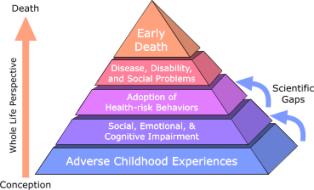 "Major Findings," Centers for Disease Control and Prevention (CDC)
[Speaker Notes: Facilitator Notes
Discuss Adverse Childhood Experiences as there are links identified between childhood trauma and long term health outcomes. This may help put into context for some providers the prevalence of trauma and how it may impact many patients you see in your provider organization. Integrating behavioral health provides the opportunity to identity trauma and understand how trauma may be impacting the patients’ health as well as influence treatment planning. 

Source: 
https://www.samhsa.gov/capt/practicing-effective-prevention/prevention-behavioral-health/adverse-childhood-experiences
https://www.samhsa.gov/capt/sites/default/files/resources/aces-behavioral-health-problems.pdf]
Integrated Care Goals
Integrated care enhances the primary care team through:
Expanding identification / screening for individuals with behavioral  health disorders.
Improving outcomes for both physical and behavioral health diagnosis.
Avoiding hospital admissions and readmission. 
Reducing emergency room utilization for patients of the primary care practice.
Preparing the practice for value based payment models, case rate and episode-based reimbursement.
[Speaker Notes: Facilitator Notes
These are examples of integrated care goals. Depending on your approach, you may choose to highlight other goals that align with your organization’s direction. 
If your organization is just getting started with integrated care discussions, you may choose to take this opportunity to educate your audience on what different models exist, and use this time for a discussion about what might work in your context. 
Many visits to the emergency room for physical diagnosis have underlying behavioral health diagnosis such as depression that impacts diabetes. How might the goal of integrating behavioral health help address ER visits? This may be a good discussion point for your audience or you may identify other talking points that resonate.]
The Quadruple Aim
Source: Berwick, Nolan, & Whittington (2008). The Triple Aim: Care, Health, And Cost. Health Affairs. vol. 27 no.3, 759-769
[Speaker Notes: Facilitator Notes
The Quadruple Aim is one way to demonstrate the value of integrated care. 
The Quadruple Aim focuses on improving patient experience, decreasing overall costs, improving quality, and improving provider satisfaction. This framework may help motivate your audience to take action. Depending on your audience, you may choose to focus on one of these areas such as saving costs to drive action and response. 
Remember to tailor your message to make it most relevant to those you are speaking to, include supporting data whenever possible. 

Source: 
http://www.ihi.org/Engage/Initiatives/TripleAim/Pages/default.aspx 
https://integrationacademy.ahrq.gov/resources/new-and-notables/quadruple-aim-proposed-address-workforce-burnout]
Getting Started with Integration
[Speaker Notes: Facilitator Notes
This section discusses key steps for organizations to consider around integration such as assessing where the organization is on the integrated care continuum, reviewing the essential elements to integrated care, and establishing goals. 
The first step is to assess the organization’s current level of integration. There are many tools available that you may use to assess your organization’s integrated care levels. One simple tool is the Integrated Care Practice Assessment Tool or IPAT. 
Another tool is the Agency for Healthcare Research and Quality (AHRQ) Integration Playbook, a guide to integrating behavioral health in primary care and other ambulatory settings. The IPAT and AHRQ Integration Playbook can also help you identify what areas of integrated care you want to focus on in the future.

Tools
SAMHSA-HRSA Center for Integrated Health Solutions Core Competencies: https://www.integration.samhsa.gov/workforce/integration_competencies_final.pdf
Integrated Practice Assessment Tool: IPAT: https://www.integration.samhsa.gov/operations-administration/assessment-tools#IPAT 
Agency for Healthcare Research and Quality Integration Playbook: https://integrationacademy.ahrq.gov/playbook/about-playbook]
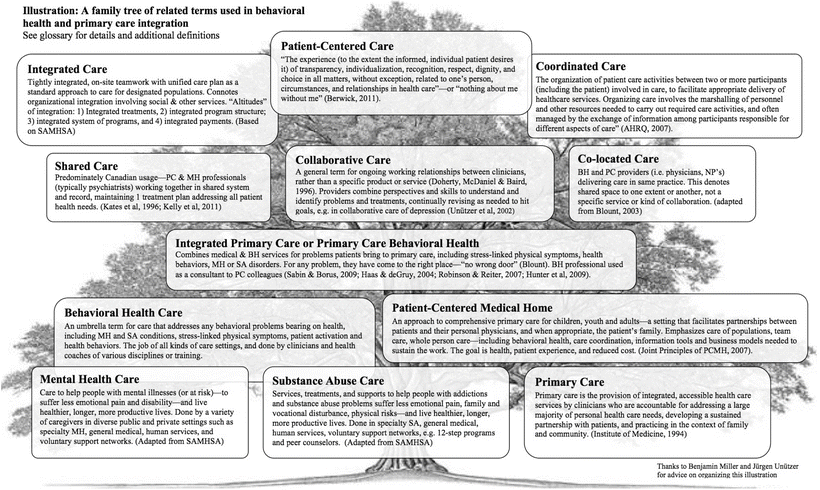 From: Peek CJ and the National Integration Academy Council. Lexicon for Behavioral Health and Primary Care Integration: AHRQ Publication No.13-IP001-EF. Rockville, MD
[Speaker Notes: Facilitator Notes
This is another way to convey the different approaches to integrated care. Review with your audience and discuss where your organization is and where you hope to be (in the short, medium and long terms). This also prompts the opportunity to review your organization’s current state and identify what action steps need to occur to achieve your ideal state. For example, if you are presenting to your leadership, share with them that you currently have to refer all high risk patients to specialty behavioral health and your goal is to increase your team’s capacity to address behavioral health in your setting. Share with them the action steps you plan to take to achieve this. 

Source:
Source: Peek CJ and the National Integration Academy Council. Lexicon for Behavioral Health and Primary Care Integration: AHRQ Publication No.13-IP001-EF. Rockville, MD]
The Integrated Care Continuum
Integrated care models occur along a continuum from:
Coordination: the practice of working across health care settings to exchange the most critical pieces of information about a shared patient and help facilitate their access to care.
Co-location: The practice of physically locating a behavioral health provider in a primary care or a primary care provider in a mental health or substance use treatment setting. 
Integrated Care: The practice team includes primary care and behavioral health clinicians working with patients and families, using a systematic, seamless and cost-effective approach to provide patient-centered care for a defined population.
[Speaker Notes: Facilitator Notes
These are examples of different stages of integration including coordinated, co-location and integrated care. It will be important to identify where your organization is at currently and where you hope to be. The next step will be to identify goals to achieve integrated care. Use the IPAT or Playbook to determine where you are and where you want to go. Integrated care models occur along a continuum from Coordination to co-location to fully integrated care. Clinics may be integrating through direct hire, partnership models, virtual integration, or mergers and acquisitions. The models along the continuum include:
Coordinated care is the practice of working across health care settings to exchange the most critical pieces of information about a shared patient and help facilitate their access to care.
Co-location is the practice of physically locating a behavioral health provider in a primary care or a primary care provider in a mental health setting with access to behavioral health by referral. Benefits of this model can include increased access to care and improved ability of providers to communicate. Many providers begin the integration process with co-location, where participating organizations operate out of separate entities, and establish goals toward developing a more comprehensive model. 
Integrated Care results from a practice team of primary care and behavioral health clinicians working with patients and families, using a systematic, seamless and cost-effective approach to provide patient-centered care for a defined population. 

Source: 
https://www.milbank.org/wp-content/uploads/2016/04/Integrating-Primary-Care-Report.pdf]
Consider the Essential Elements
Lardieri, M, Lasky, G, and Raney, L. Essential Elements of Effective Integrated Primary and Behavioral Health Teams. Washington, D.C. SAMHSA-HRSA Center for Integrated Health Solutions. March, 2014.
[Speaker Notes: Facilitator Notes
These are examples of essential elements of integrated teams from several providers who shared valuable insights and lessons learned on developing effective integrated care teams. It will be important to review the lessons learned and to identify the cultural shifts that may need to occur within your organization to enhance the team and to develop goals and objectives with the team.  For example an organization may need to consider identifying common language among care teams, work to clearly communicate roles and responsibilities, as well as identify common values among the team. Review the Essential Elements and discuss with the team what opportunities exist to enhance the care team. 

Source:
https://www.thenationalcouncil.org/wp-content/uploads/2013/10/Essential-Elements-of-an-Integrated-Team_FINAL_3_6_14.pdf]
Principles of Effective Integrated Behavioral Healthcare
[Speaker Notes: Facilitator Notes
Review the following list of principles and discuss with your team. Consider is your organization currently: 
Providing team-based care with non-physician staff to support primary care physicians (PCPs) and co-manage treatment 
Sharing information that facilitates coordination and communication across providers 
Using evidence based screening tools for depression, substance use, anxiety, and other behavioral disorders 
Providing a systematic review and measurement of patient outcomes using registries and patient tracking tools 
Engaging with broader community services such as hospitals, housing authorities, to provide comprehensive care and follow up
Providing individualized, person-centered care that incorporates family members and caregivers into the treatment plan 

Integrating Behavioral Health into Primary Care 
March 2015, pg. ES-3, ICER  
icer-review.org/wp-content/uploads/2016/01/BHI-CEPAC-REPORT-FINAL-VERSION-FOR-POSTING-MARCH-231.pdf]
Examples of Behavioral Health Integration in Primary Care
Screening patients for substance use (SBIRT).
Depression screening at well child visits.
Behavioral Health Consultants (BHCs) work alongside primary care providers (PCP) and make recommendations to the PCP. Shared records. 
Consulting psychiatrist model: each team includes psychiatrists, licensed therapists, care coordinators and administrative support. 
Tele-behavioral health model of care.
Robinson, P.J. and Reiter, J.T. (2007). Behavioral Consultation and Primary Care (pp 1-16). N.Y.: Springer Science + Business Media.
[Speaker Notes: Facilitator Notes
These are examples of integrated behavioral health services. There are other approaches and this is simply a list of examples. 
You may choose to highlight: Screening, Brief Intervention, Referral to Treatment (SBIRT), psychiatric consultation model (Collaborative Care – AIMS Center), or other models that align with your organization’s focus and services that can be paid for in your state. For example, in many states, providers can bill Medicaid for Screening services. It will be important to understand what services are reimbursable in your state and what qualifications are necessary to bill for services.]
Models of Integrated Care - Example
The Collaborative Care Model (CoCM), seeks to enhance the identification and treatment of depression and anxiety by adding a Care Manager and Psychiatric Consultant to the primary care team. In particular, CoCM has multiple benefits, including:
Improved quality of care and patient satisfaction.
Improved mental and physical health outcomes.
Increased functioning in people with common behavioral health conditions. 
Provides Benchmarking as tool to monitor improvements. 
Reduced total health care expenditures.
Reimbursed by Medicare (and Medicaid in some states).
Helpful Tool: Guide to implementing Collaborative Care: https://aims.uw.edu/collaborative-care/implementation-guide
[Speaker Notes: Facilitator Notes
This is a deeper dive into one example. You may choose to highlight a different model that will resonate with your audience. 
Helpful Tool: Guide to implementing Collaborative Care: https://aims.uw.edu/collaborative-care/implementation-guide 

Source: 
http://www.nejm.org/doi/pdf/10.1056/NEJMp1614134]
Building the Case
[Speaker Notes: Facilitator Notes
The purpose of this section is to build the case for integration in your organization. 
You may ask the group to reflect on why integrated care is important for your organization and to highlight areas where you are doing well and those components that you would like to establish goals to improve.]
Value of Improved Quality Through Integrated Care
“Patients like to have their care delivered by the doctor they trust,” says Joji Suzuki, MD, associate psychiatrist at Brigham and Women’s Hospital in Boston. Another benefit of having a mental health professional on staff: the PCP can do a “hallway consult.” “Because the providers are physically here, they can talk to each other and make minor changes to a patient’s treatment plan without referring a patient to a psychiatrist or taking up an entire visit,”
[Speaker Notes: Facilitator Notes
This quote is an example of points to cover to help make the case for integration. There are several statistics and studies that can be shared - patient success stories are helpful as well. 

Facilitator prompt: Why might an integrated care approach improve care for a person living with depression, diabetes and coronary heart disease (consider the key components to integration):
Interdisciplinary team addressing both behavioral health and health concerns collaboratively
Single EHR to document 
Population health management tools to monitor health outcomes
One treatment plan

The British Medical Journal found that when primary care practices used a care manager (a social worker, nurse or psychologist) to help them treat older adults with depression, the patients were 24% less likely to die compared with those in usual care.
Depression occurs in up to 20% of patients with diabetes and coronary heart disease—two of the most common conditions in primary care—and patients who suffer from both problems are less likely to make lifestyle changes and adhere to medication regimens.]
Organization Mission
Reflect on your organization’s mission. Consider: 
How does your mission embrace integrated care?
What are the current gaps that exist?
What are the opportunities (training, workforce development) to enhance? 
What are the benefits of working at your organization?
How does integration “align” with other state integration efforts such as patient center medical home, state innovation model planning, etc.
[Speaker Notes: Facilitator Notes
Take this opportunity to reflect and share your organization’s mission to the audience. Consider: 
How does integrated care fit into your organization mission?
What are the current gaps and opportunities to enhance care?
What workforce training is needed? 
What administrative changes are necessary?
What are the benefits of working at your organization?
Do you have an action plan with SMART (Specific, Measurable, Achievable, and Relevant) goals included?]
Showcase your organization
[Speaker Notes: Facilitator Notes
Include numbers of unique patients per year.
Include data on prevalence of substance use disorders, mental illness and health conditions of your patient population.
Discuss co-occurrence of physical health concerns and behavioral health (e.g. diabetes and depression)
Highlight integration efforts at your organizations. What steps have been taken? What needs to improve? Who are the champions?
Discuss workforce capacity. How are your providers trained in integrated care? How is your organization training and educating existing and future staff in integration? What established medical, psychology or social work school partnerships are in place to build the workforce?]
Our Organizational Action Steps
For discussion
What are next steps to achieve clinical integration?
What support will we need to achieve integrated care?
What evidence based practices are in place that align with integration?
How are we measuring the impact of integration?
What tools are we using to track population health outcomes?
[Speaker Notes: Facilitator Notes
Build off the organizational self assessment tools (IPAT and AHRQ playbook).
Use this slide as a springboard to begin setting goals.]
Defining and Measuring Value in Integrated Care Models
“Reviewing BH provider time is like creating a painting, productivity is only one color and you need more information ‘colors’ to create the full picture and truly measure value.” 

-- Virna Little, Associate Director Strategic Planning
The City University of New York, School of Public Health, Center for Mental Health Innovations NYC Department of Health
[Speaker Notes: Facilitator Notes
A reminder that quotes and stories are always good to include; patient quotes (anonymously attributed can be an effective message) 
If there is a name that people commonly know, this is always good to highlight. 
Consider highlighting how an integrated approach to care can support organizational efforts to be a culturally competent provider organization.]
Defining and Measuring Value in Integrated Care Models
Generating revenue for integrated care, particularly behavioral health services in primary care settings, is often primarily calculated by fee-for-service revenue generation. 
There are several ways to review, report and track behavioral health provider value and productivity.
There are tools available to help organizations review provider productivity ( number of patients seen) and capacity(time spent in direct contact with patients) and help construct provider time and measure value.
[Speaker Notes: Facilitator Notes
There are many tools available to measure costs of behavioral health services. Measuring your costs and value can help make the case under Delivery System Reform and Value Based Purchasing. 
One such tool is MTM Services who offers consultation in this area. www.mtmservices.org 
Other tools include: the AIMS Center, https://aims.uw.edu/
You may also have resources in your state that are working toward tracking value. Link to these and share how they are being used or how you plan to use them in your integrated care planning. 
Helpful tool: NACHC “Making the Business Case” highlights the key areas to help build the business case for integrating behavioral health services https://www.integration.samhsa.gov/resource/the-business-case-for-the-integration-of-behavioral-health-and-primary-care]
Evaluating Revenue for Integrated Care
Key Data Points
Capacity: percentage of face-to-face time spent with patients producing visits out of the total time available for patient care
Productivity: count of visits provided
Average reimbursement for behavioral health services across all payers
Average cost of behavioral health visits across all providers
[Speaker Notes: Facilitator Notes
This slide highlights how to measure the value of integrated care. 
Your organization’s goal may be to establish this formula to measure the value or to evaluate the data you have. 
This information is a place to start. There may be other data points to consider.]
Defining and Measuring Value in Integrated Care Models
Value can be measured in a variety of ways such as:
Productivity: Increasing access to behavioral health services will help primary care provider efficiency. 
Health outcomes: Measuring improvement in health outcomes
Reduced healthcare costs 
Increased engagement:  Behavioral health providers can, and should, provide multiple kinds of visits such as helping patients with self-care, individual or group treatment, “warm hand-offs” or other introductory visits, and group sessions to help with engagement.
[Speaker Notes: Facilitator Notes
The key is to discuss how your organization will measure value. Do you have a plan in place?
This is also an opportunity to evaluate your workflows and efficiencies and to have a conversation about the integrated care team and provider mix - what is working well and what is not.]
Benchmarking to Measure Value
The process of comparing a practice’s performance with an external standard. Benchmarking is an important tool to help health care providers and organizations assess how their performance compares to others – both externally and internally.
[Speaker Notes: Facilitator Notes
This is one definition of benchmarking. 
Benchmarking is important to assess performance. Discuss with your team whether you are currently using benchmarking as a tool or what steps need to take place to establish benchmarking goals. 

Source:
Knox, L. Brach, C. Practice Facilitation Handbook: Module 7. Measuring and Benchmarking Clinical Performance. June 2013. Agency for Healthcare Research and Quality. Rockville, MD. http://www.ahrq.gov/professionals/prevention-chronic-care/improve/system/pfhandbook/index.html 4/29/2016.]
Benchmarking as a Tool to Help Measure Value
Benchmarking is a tool to help define quality improvement priorities. 
Helps staff during team huddles and team meetings to measure the outcomes of their work.
Benchmarking is a good team building tool to compare and share data to improve health outcomes.
Helps to measure whether the organization is seeing the right people and providing the right treatment. 
Visit the CIHS Webinar on Benchmarking:  https://www.youtube.com/watch?v=YqgnDbqRMDA&index=7&list=PLBXgZMI_zqfTcBUREZpGi3zi3Yqu7uIDF
[Speaker Notes: Facilitator Notes
Teams can view the recorded webinar on the slide above to learn more about benchmarking and how it fits within the model of integration that you choose.]
Four Steps to Benchmarking
Visit the CIHS Webinar on Benchmarking: https://www.integration.samhsa.gov/about-us/CIHS_National_Webinar_Benchmarking.pdf
[Speaker Notes: Facilitator Notes
Your team will establish what benchmark targets to develop and should consider developing a dashboard to monitor continuous quality improvement. 
Examples of benchmarking targets include the following National Committee on Quality Assurance Standards for Medical Homes, https://www.integration.samhsa.gov/integrated-care-models/Behavioral_Health_Integration_and_the_Patient_Centered_Medical_Home_FINAL.pdf  

Benchmarking Targets Examples
Team-based care
100% of care plans will be integrated as evidenced by inclusion of both behavioral and physical health goals
Population Health Management	
100% of patients are screened for depression, anxiety and substance use disorders annually 
Blood pressure, with the date of update for more than 80% of patients 3 years and older+
System plots and displays growth charts (length/height, weight and head circumference) and BMI for at least 80% of patients 0-20 years+
Status of tobacco use for patients 13 years and older for more than 80% of patients+
Status of prescription medications with date of updates for more than 80% of patients
Care Management Support
100% of high risk patients identified and referred for complex care management 
Care Coordination and Transitions
100% of referrals checked to confirm patient attended referral appointment]
Defining and Measuring Value in Integrated Care Models
The best way to help determine value is to use established tools. 
AIMS Center provides a way to determine value for Collaborative Care. 
MTM Services, provides tools to help providers measure both productivity and capacity in their systems. 
The Eugene Farley Center offers the COACH Tool that helps determine the estimated expenditure of integrating behavioral health and primary care.
[Speaker Notes: Facilitator Notes
There are tools that can provide minimum productivity and capacity benchmarks for sustainability of integration. 
Goals should be measured against national benchmarks that will ensure an organization’s ability to set benchmarks that keep the program sustainable and are achievable by providers. 
There are multiple tools available for use by organizations, including MTM services and the AIMS Center.
An organization’s ability to utilize a tool will help them decrease costs for behavioral health programs by optimizing provider time.

Source:
https://www.mtmservices.org
https://aims.uw.edu/
Eugene Farley Center COACH Tool: http://farleyhealthpolicycenter.org/tools-maps/]
Value of Improved Quality Through Integrated Care
Value-based payments are becoming a widespread form of payment. In these models, services aim to ensure patient health outcomes. 
Many states have introduced value-based payment models into their Medicaid programs, and many private insurance carriers are also moving in this direction.
Holding all disciplines responsible for quality measures will help ensure an organization’s ability to be successful in quality and value-based environments. The ability to measure and demonstrate value can be a strong selling point to potential ACO and other kinds of business partners.
[Speaker Notes: Facilitator Notes
This slide highlights value-based payments and improved quality outcomes. The Centers for Medicare & Medicaid Services is a good resource that provides information on what value-based programs are, why they are important. and information on examples of value-based programs. Review the CMS website and highlight a program that may be relevant to your audience and is a good fit with your organization. 

Sourcehttps://www.cms.gov/Medicare/Quality-Initiatives-Patient-Assessment-Instruments/Value-Based-Programs/Value-Based-Programs.html]
"We need to include mental health screening, assessment, and treatment within our readmissions-reduction programs,“…. "We believe mental health conditions are widely under diagnosed “

						Dr. Brian K. Ahmedani, from Henry Ford Health System, Detroit, Michigan
[Speaker Notes: Facilitator Notes
This slide highlights a quote from Dr. Brian K. Ahmedani from Henry Ford Health System in Detroit Michigan about the importance of mental health and substance use screening using evidence-based tools to identify risk and provide appropriate interventions and treatment. Tools like Screening, Brief Intervention, Referral to Treatment (SBIRT) can be implemented to identify risk and inform the integrated care team about how to engage patient in the appropriate level of care needed.]
Value of Improved Quality Through Integrated Care
Takeaway: Addressing behavioral health in primary health care settings makes good sense both from a quality of care perspective as well as a cost savings perspective. 
The ability of a practice to identify and treat behavioral health disorders will impact their ability to decrease emergency room utilization for their patients. 
This Healthcare Cost and Utilization Project (HCUP) Statistical Brief presents data on trends from 2006 to 2013 in the rate of ED visits involving the following categories of M/SUDs: substance use disorders (SUDs); depression, anxiety or stress reactions; and psychoses or bipolar disorders
[Speaker Notes: Facilitator Notes
The purpose of this slide is to highlight the value of integrating behavioral health that is meaningful to your audience. Consider adding a few points that will resonate with your audience. This will include information on your bottom line and the potential of integrated care to impact cost savings related to your service delivery.    
Sometimes the savings go to other sectors like reduced ED utilization, increased productivity, etc. The healthcare organization may not see the cost savings but the broader system will. 
Discussion: slide highlights idenitfying behavioral health concerns among patients. The facilitator may choose to include data on how the organization is doing around identyfing behavioral health disorders; what screening tools are being used, how staff members are being trained. This is a good discussion opportunity. 
Some key examples you may choose to highlight: 
Depression and anxiety are linked to higher hospital re-admission rates. Depression, anxiety and dementia are associated with higher 30-day re-admission rates for heart failure, acute myocardia infarction and pneumonia.
The rate of 30-day all-cause readmission was 32% higher among individuals with a psychiatric condition (21.7%) than among individuals without a psychiatric condition (16.5%, p<0.001), according to a February 1, 2017 Psychiatric Services report.

Trends in Emergency Department Visits Involving Mental and Substance Use Disorders, 2006-2013
Audrey J. Weiss, Ph.D., Marguerite L. Barrett, M.S., Kevin C. Heslin, Ph.D., and Carol Stocks, Ph.D., R.N. SOURCE: http://bit.ly/1FmQ9Iu
Psychiatric Services 2015.]
Data on Improved Quality at Your Organization
Include specific data from your organization if available
Improved efficiencies (workflow, referrals to treatment)
Improved patient health outcomes
Improved patient satisfaction with care
Decreased healthcare costs
Improved job satisfaction among employees
[Speaker Notes: Facilitator Notes
Organizations should add information on the value of integration specific to their organization. Key considerations about how to measure these should be discussed during the planning stages and related to similar efforts on benchmarking. Identifying who will be responsible for measuring change (a team) - the tools needed to measure are important.]
Conclusion
Through years of research and practice, it is clear that integrated health care systems can achieve the Quadruple Aim: improved patient experience, improved population health, and reduced costs.
Increased communication and coordination between providers will lead to improved outcomes and service quality. 
 Integrated care will help our organization: 
Improve access and efficiency 
Increase clinical effectiveness
Reduce per patient per month (PMPM) costs
[Speaker Notes: Facilitator Notes
What are the next steps?
Does your organization have an action plan for integrated care?
What actions are required as follow up?
Do you have an integrated care team working on championing the change – is leadership onboard?

Review the following source to identify some of the outcomes of integrated care. 
Source: https://www.pcpcc.org/sites/default/files/resources/Effects%20of%20Integrated%20Delivery%20System%20on%20Cost%20and%20Quality.pdf]
Tools and Resources
CIHS’ Standard Framework for Levels of Integrated Healthcare helps primary and behavioral healthcare provider organizations improve outcomes by helping them understand where they are on the integration continuum. There are a number of assessment tools designed to help provider planning.
Lexicon for Behavioral Health and Primary Care Integration. Provides a common definitional framework for behavioral health integration 
Four Quadrant Model: This model describes levels of integration in terms of primary care complexity and risk and MH/SU complexity and risk.
Organizational Readiness - Tools
Standard Framework for Levels of Integrated Healthcare A six level framework that can be used for planning.

Four Quadrant Model Describes levels of integration in terms of medical and behavioral health complexity and risk.

Integrated Practice Assessment Tool Simple tool to establish goals for integration. 

Culture of Wellness Organizational Self Assessment  A 10 domain questionnaire to assess organization’s readiness for wellness programming.

Telebehavioral Health Support Tools and resources for launching telebehavioral health.
Quick Start Guide to Behavioral Health Integration An interactive flowchart for PC providers integrating behavioral health care.
Bridging the Culture Gap: Approaches to Communication in an Integrated Care Setting Identifies 3 approaches to effective communication across behavioral health and primary care providers.

Lexicon for Behavioral Health and Primary Care Integration. Provides a common definitional framework for behavioral health integration.
 
MAT Checklist Key considerations before implementing MAT.

Integrated Care Team Huddle Checklist Learn about one organization’s game plan for Integrated Care Team huddles.
Workforce and Clinical Practice -Tools
Core Competencies for Integrated Behavioral Health and Primary Care Provides comprehensive overview of core competencies essential for integrated care team

Essential Elements: Integrated Care  Summarizes the essential ingredients of integrated care.

Building the Capacity for Behavioral Health Services within Primary Care and Medical Settings  Recommendations to guide practitioners in achieving more integrated behavioral health services.
SBIRT  A public health approach to identifying and intervening for substance use. 
Motivational Interviewing An approach to help individuals with substance use and mental illness engage in healthy behavior change.

Mental Health First Aid (MHFA) Training on identifying signs and symptoms of Mental Illness. 

Whole Health Action Management  Training program and peer support group model developed to encourage increased resiliency, wellness, and self-management of health and behavioral health among people with mental illnesses and substance use disorders.
Health and Wellness - Tools
Health Promotion Resource Guide  Resource to help providers and administrators select evidence based practices. 

Helping Clients Make Healthy Food Choices and Increase Physical Activity      A guide for providers on supporting people to take achievable steps toward their healthy living goals.
 
Growing Older: Providing Integrated Care to an Aging Population Provides resourced on caring for medical and behavioral health needs of an aging population. 

The Case for Behavioral Health Screening in HIV Settings Learn strategies for implementing behavioral health screenings in HIV settings.
Oral Care is Rooted in Rooted in Whole Health eSolutions on understanding the importance of addressing oral health in integrated settings.

Establishing Tobacco Cessation Protocols in Health Centers  Presentation on implementing tobacco cessation protocols in health centers.  

The Heart of the Matter eSolutions on Heart Disease and Mental Illness. 

Integration Edge An interactive resource on practical applications, tips and resources for organizations integrating behavioral health and primary care.
Financing and Sustainability- Tools
Billing/Coding Worksheets To help clinic managers, integrated care project directors, and billing/coding staff bill for services related to integrated primary and behavioral health care. 

Billing Effectively (and accurately) for Behavioral Health Presentation on billing for integrated care. 

The Business Case for the Integration of Behavioral Health and Primary Care Identify key talking points needed to help make the business case for integrated care.
Sustainability Check List Organizational self assessment tool that helps establish goals for sustainability. 

Sustaining Integrated Care – Lessons Learned An Issue Brief that outlines key strategies for integration. 

Lessons Learned from Integration Pioneers Footing the bill for Integrated Care eSolutions guide and case study on sustaining integrated care.
Contact CIHS for More Information!
Email the SAMHSA-HRSA Center for Integrated Health Solutions to: 
Ask us a question
Locate resources and tools
Share your integration goals and receive expert feedback

               Integration@TheNationalCouncil.org